Simulation and Analysis of the Popular Gacha Game System
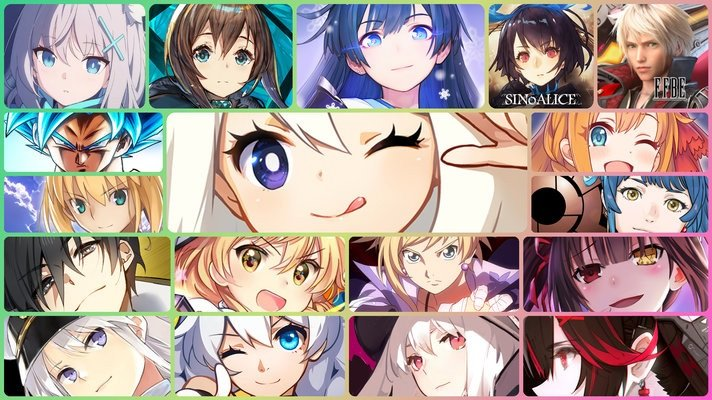 Joseph Liu
Simulation Topic and Methods
Gacha games, often featuring 'loot box' style mechanics, are a popular form of mobile games. Understanding the summoning rates of these games is crucial for assessing game fairness and player expectations.
Methods:
1.  Data was sourced from various popular gacha games, such as Honkai Star Rail, to provide a realistic and diverse basis for simulation
2. Analyzed simulated data to extract statistical insights into summoning outcomes
3. Utilized Monte Carlo simulation to model the randomness of the gacha summoning process
4. Employed animations and scatter plots to visually represent the probability changes and outcomes of the gacha summoning process.
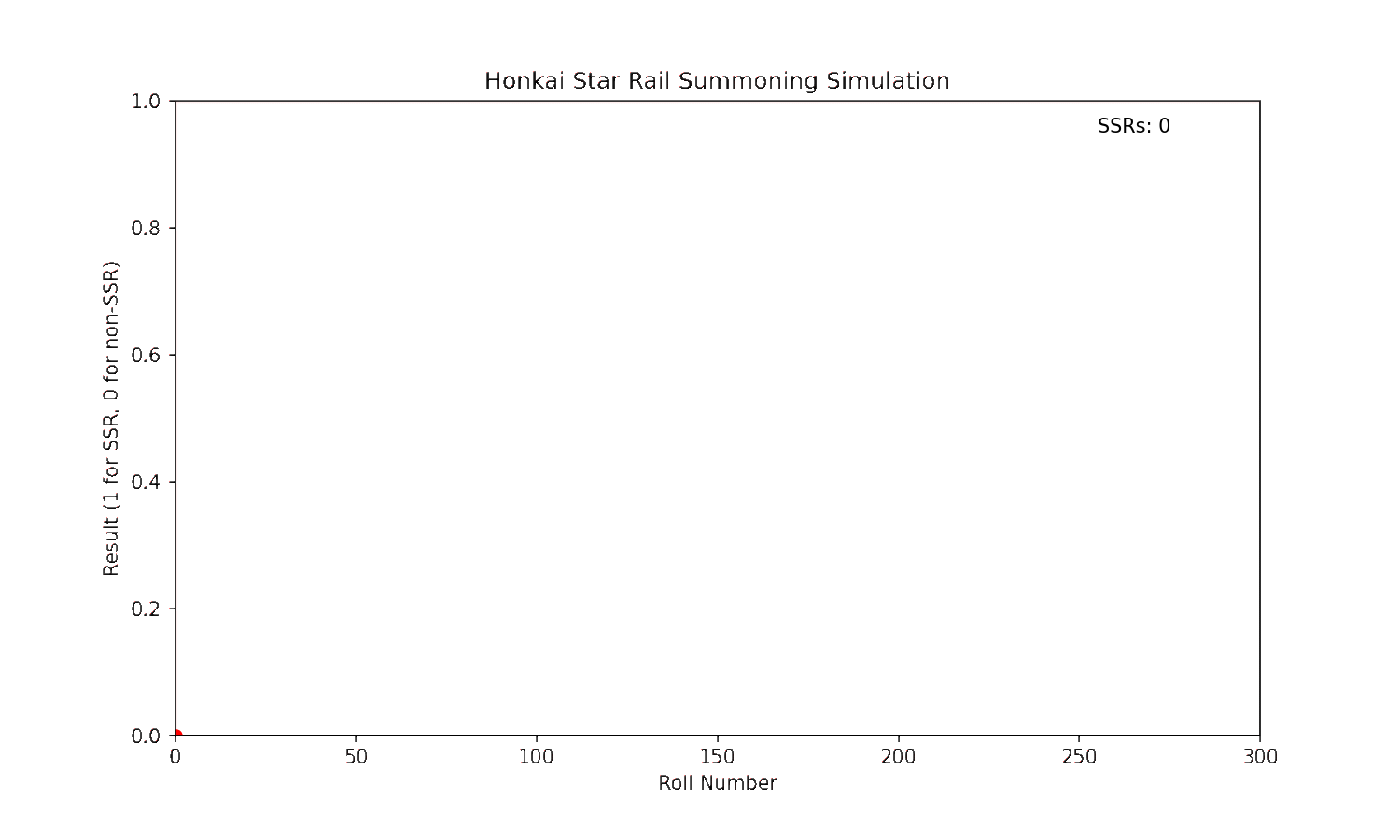 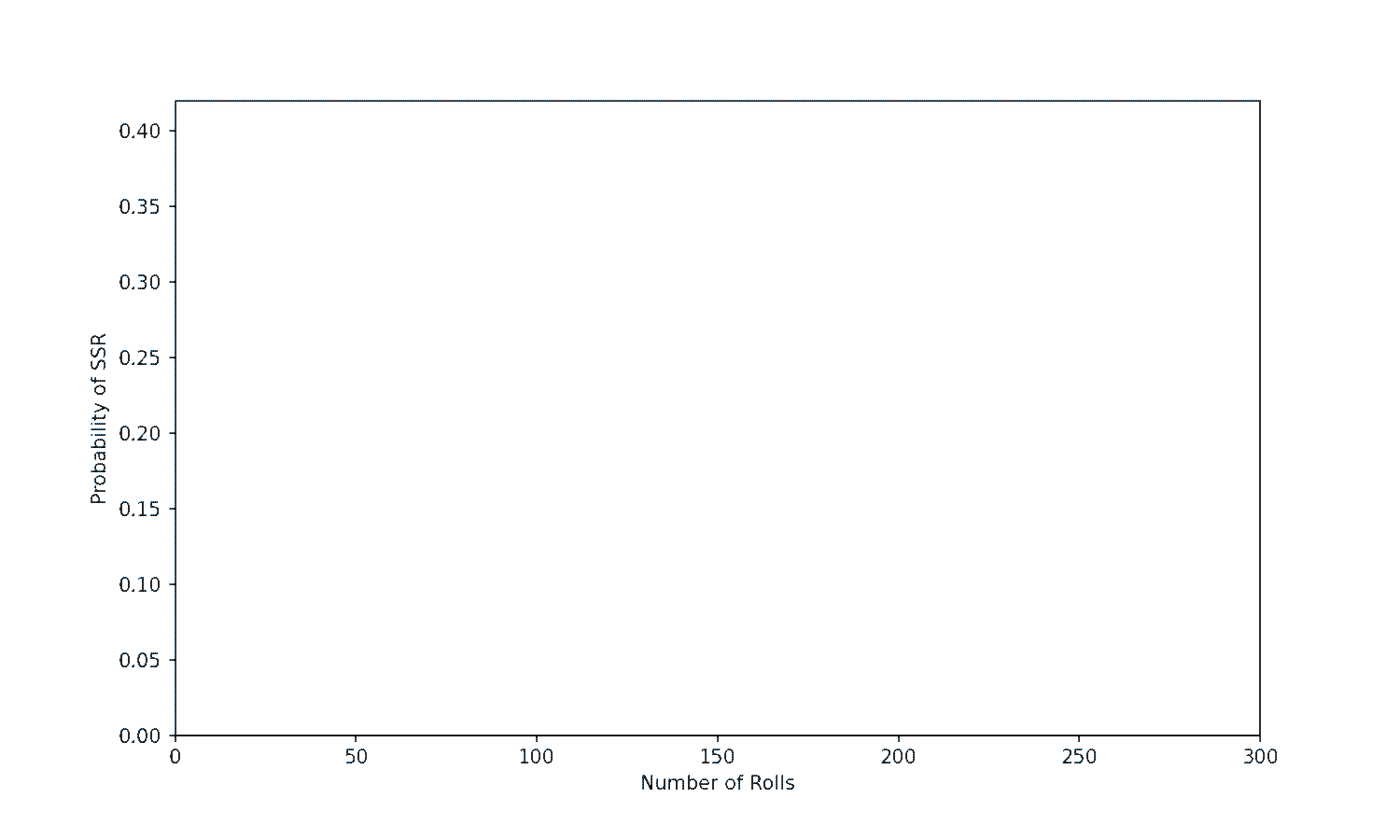